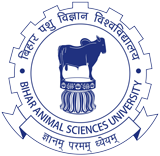 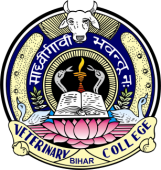 ‘Veterinary Epidemiology & Zoonoses’
VPH-321
(Credit Hours-2+1)
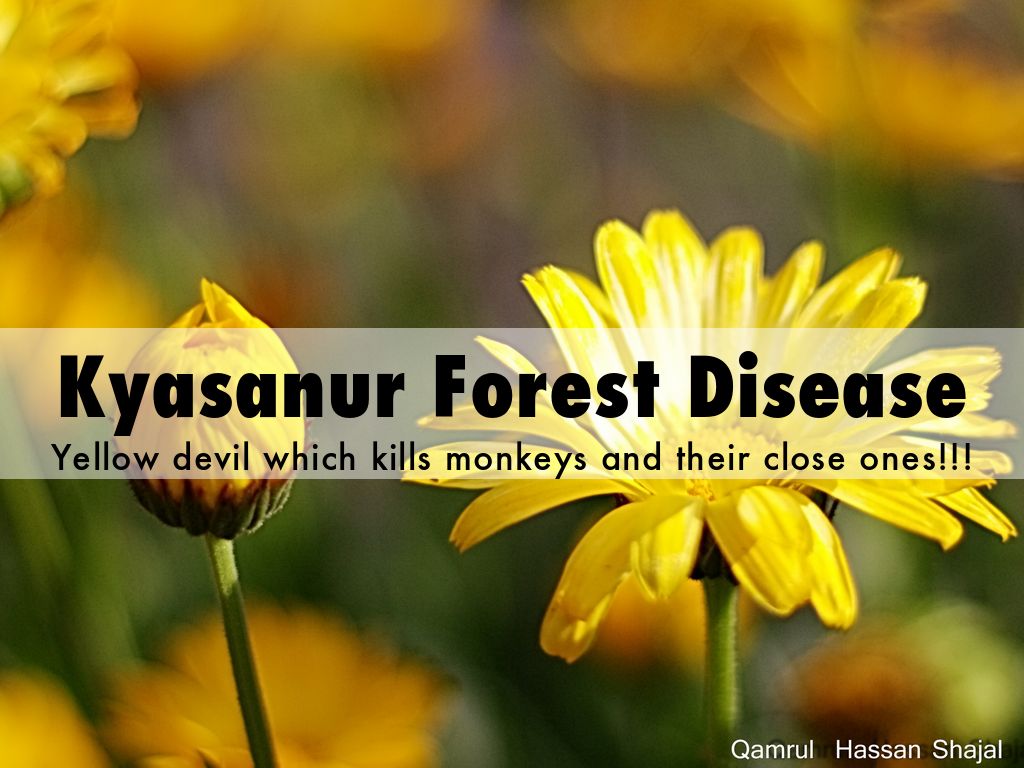 Kyasanur Forest disease (KFD) is a tick borne viral haemorrhagic fever caused by Flavivirus (flaviviridae)
Introduction
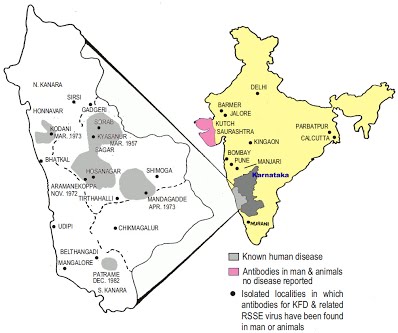 First identified in 1957 in Kyasanur forest, Sorab taluka,  Shimoga  district of Karnataka
Also k/as haemorrhagic fever
In Kysanur forest area- Monkey fever
Endemic areas: Six districts of Karnataka (Chamarajanagar, Chikkamagalore, Dakshina Kannada, Shimoga, Udupi and Uttara Kannada) and malappuram of Kerala where each year during January–May, 100–500 persons are affected by the disease
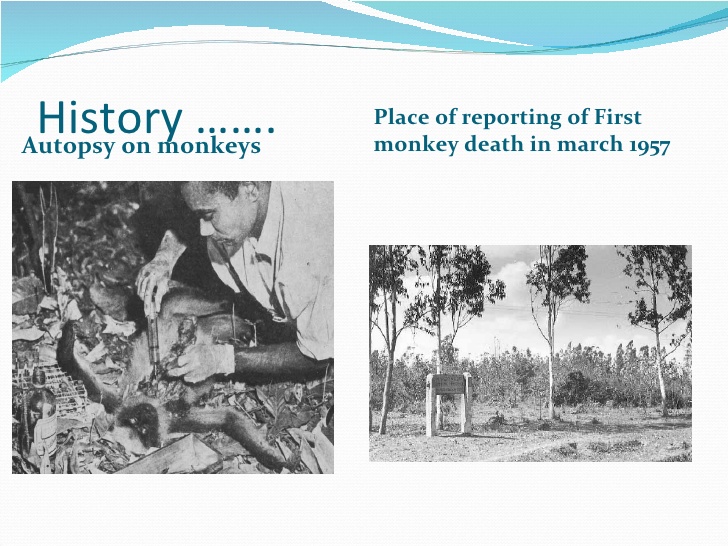 Etiology
Caused by- Flavivirus (RNA genome)

It shares the antigenic relationship with
        1. Russian Spring Summer encephalitis
        2. European Spring Summer encephalitis
        3. Louping ill
        4. Omsk haemorrhagic fever
Host Range and Vector
Major wild life amplifier
               




In endemic area- Birds and Rodents play imp role
Vector -Haemaphysalis spinigera (most prominent), Ixodes
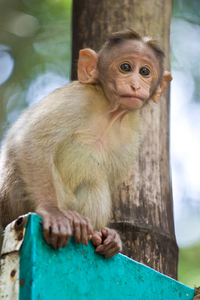 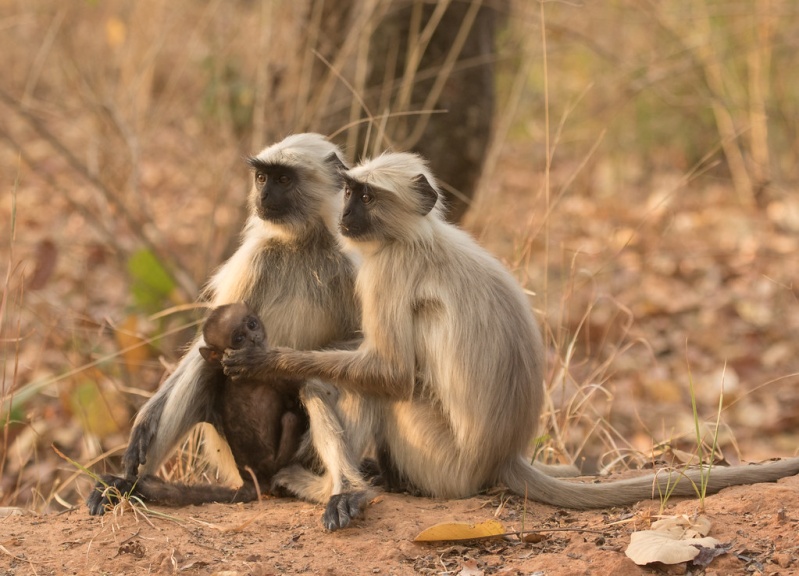 Macaca radiata
Presbytis entellus
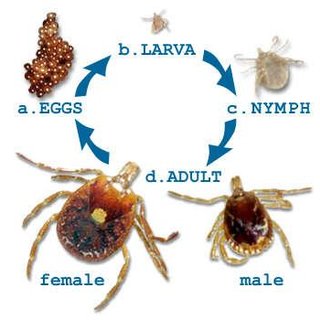 Ticks carry the virus in the nymphal and adult instars for up to 14 months
Man and domestic animals act as a dead end host
Epidemiology
Season
In Monkeys-maximum mortality observed during the period of December to may
In human- maximum cases were reported between the period of January to June
Prevalence of disease is low in the rainy season

  Age
Young and adult males are more commonly affected

 Sex
    Males are more susceptible than female
NATURAL CYCLE
In enzootic states the infection is maintained in small animals and also in ticks

When monkeys comes in contact with infected ticks, they get infected, amplify and disseminate the infection in “hot spots” of infection

Humans in these hot spots are infected by bite of infected anthrophilic ticks like H. spinigera
Transmission cycle
Viraemic birds play an important role in distant spread of virus and may also carry tick infected with virus
Disease in Man
Incubation period: 3-8 days
Sudden onset of fever, cephalagia, myalgia, anorexia, & insomnia
On 3-4 days patient tend to experience diarrhoea & vomiting
Papulovesicular lesions on the palate are a consistence findings
Hamorrhages: in poor & mal nourished individuals
Neurological Signs- neck rigidity, prostration, mental confusion, 
Gastrointestinal & bronchial problems are common
Case fatality rate- 5-10%
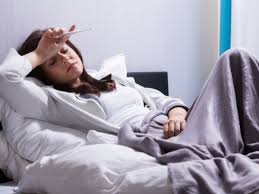 Disease in Animals
In monkey-
Diarrhoea, bradycardia & hypotension
In diseased monkeys virus is present- 
Blood, 
Liver, spleen, kidney, lung, heart, 
Skeletal muscles 
 The brain
Mortality: during the high viremic stage
In experimental cases-100% fatality were noticed
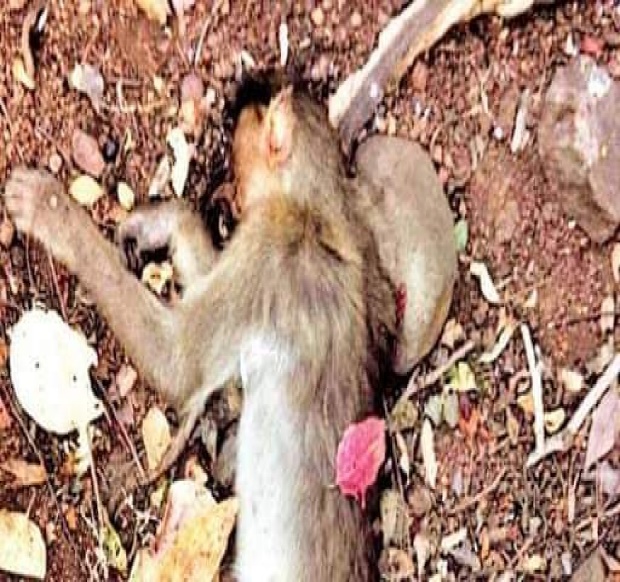 DIAGNOSIS
BSL–3 facility is required for handling and working

Samples: Blood and serum, CSF
Isolation: from blood during febrile period or 
Organ samples collected during autopsy

Virus isolation 
Cell lines: BHK–21, Vero E6 cell lines 
Animal inoculation: Embryonated chick cell, 
                                    In mice                        

Serological Methods: 
ELISA
CF, 
HI test 
Neutralization test
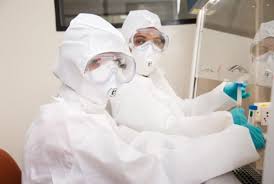 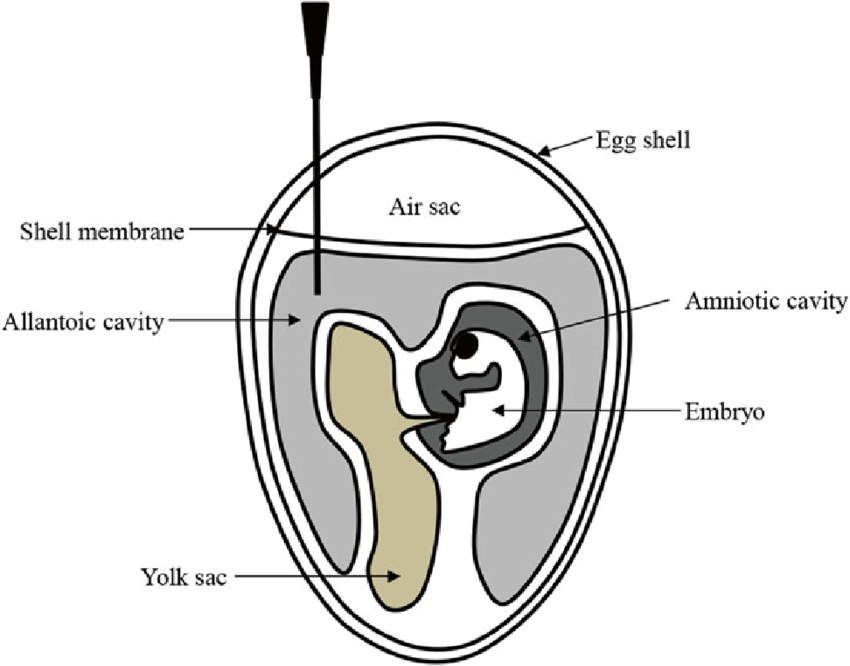 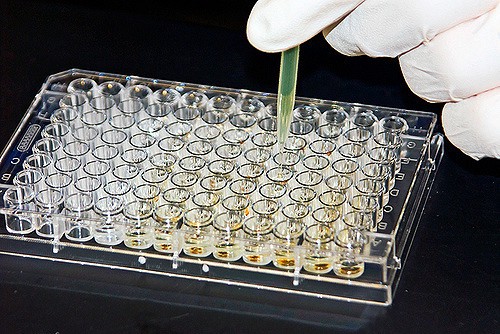 TREATMENT
No specific antiviral treatment 

Early hospitalization & supportive treatment

Supportive therapy- maintenance of normal blood cell counts, blood pressure 

Symptomatic treatment: 
Pain reliefs,
Antipyretics,
Blood transfusion,
Antimicrobial therapy for secondary infections,
Nervous disorder: Corticosteroids & anticonvulsants
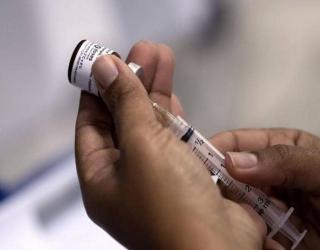 LABORATORY HAZARDS
Inhalation of aerosol: most frequent way of acquiring infection

 Other means of transmission includes:  
Conducting post mortem examination,
Accidental parentral inoculation,
Spilling out of contents from broken glass wares or
Accidental ingestion 
                                                                             
Follow the WHO guideline while shipping of samples for diagnosis
PREVENTION AND CONTROL
Prevention strategies such as:
Quarantine,
Vaccination,
Early diagnosis,
Tick control will restrict the entry of virus to new areas 
Spray insecticides has been recommended in a 50-m radius around a dead monkey

Other control strategy- wearing protective clothing while handling infectious materials and tick control

Strictly prohibit the visit to affected forest areas during outbreak time

If visit is inevitable, use protective clothing’s and gum boots to cover the whole body and apply some insect repellent to exposed body part
VACCINATION
Vaccines against KFDV were initially produced in Shimoga district of Karnataka. 
Later, the unit was moved to Bangalore (Institute of Animal Husbandry and Veterinary Biologicals)

The first vaccine: formalin-inactivated, mouse-brain preparation of Russian Spring Summer Encephalitis Virus (RSSEV) by ICMR due to the close antigenic resemblance of KFDV with RSSEV

3- dose schedule at 0, 7 and 42 days , SC

In 1990s, Formalin-inactivated chick embryo vaccine: Haffkine Institute in Bombay licensed and used in India 

2 doses - one month apart   
Age group: 7 to 65 years of age. 
Vaccine-induced immunity is short-lived
Booster dose within 6 to 9 months after primary vaccination 
Annual booster doses  for 5 years
Vaccine efficacy of 79.3% with 1 dose and 93.5% with 2 doses .
Government of Karnataka:

The Directorate of Health and Family Welfare, Karnataka, vaccination campaigns: 
    Formalin inactivated tissue culture vaccine in endemic districts

Villages reporting KFD activity (laboratory-confirmed cases in monkeys and/or humans, or infected ticks), and all villages within 5 km of the affected location are targeted for vaccination

If cases of KFD are reported in the area in spite of vaccination during the pre-transmission season, additional vaccination campaigns are conducted